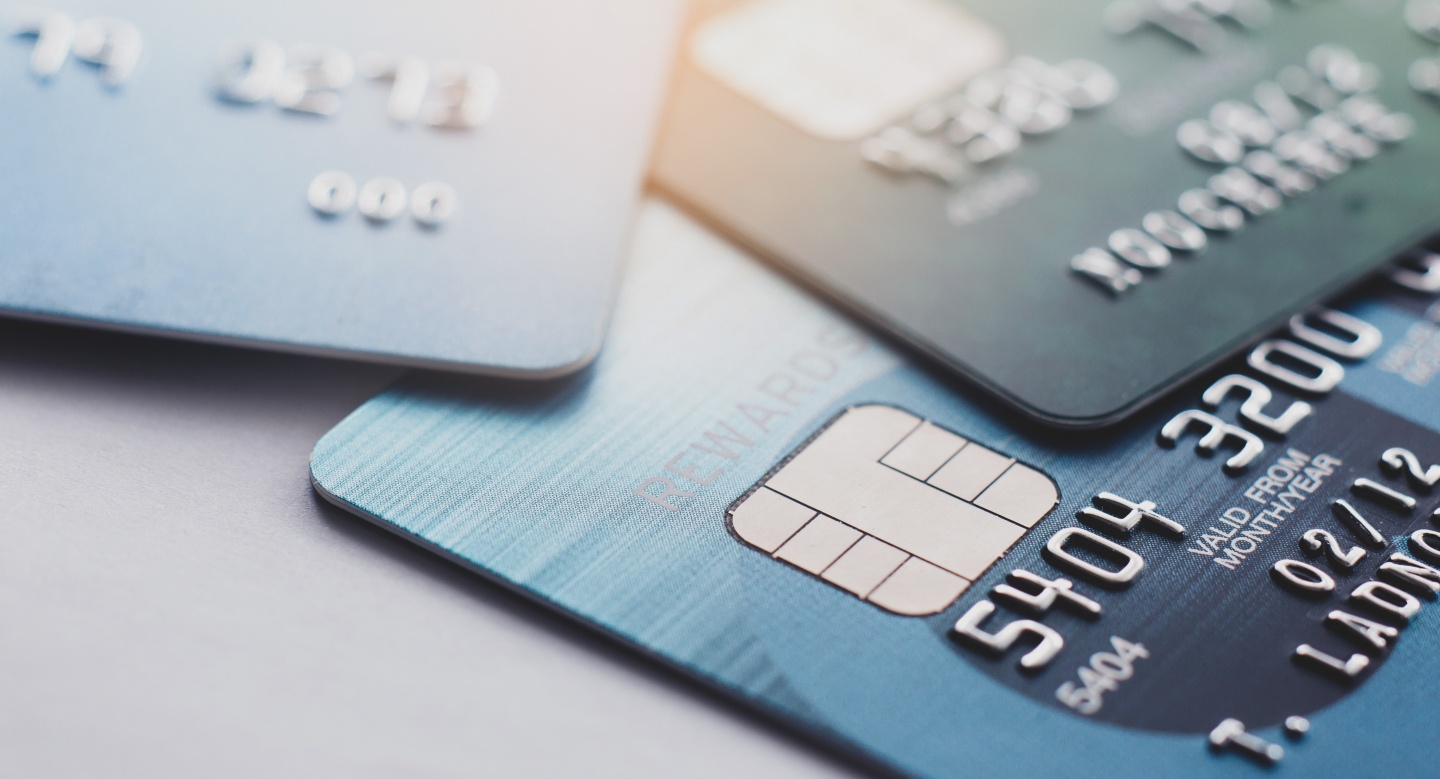 Разработка урока по теме
«Информационная безопасность»
Разработчик:
Мищенко Наталья Васильевна – 
МОУ «СОШ №100» г. Саратова
ПЕДАГОГИЧЕСКАЯ ХАРАКТЕРИСТИКА ЗАНЯТИЯ
ЦЕЛЬ: формирование представления об информационной и финансовой безопасности.
Задачи:
обучающие:
- познакомить с понятием информационной и финансовой безопасности

развивающие:
совершенствовать коммуникативные навыки через умение излагать мысли и вести диалог
научить составлять план действий для предотвращения угрозы информационной безопасности

воспитывающие:
- воспитывать ответственность за свои действия
ПЛАНИРУЕМЫЕ РЕЗУЛЬТАТЫ
ЛИЧНОСТНЫЕ:
- Формирование целостного мировоззрения, соответствующего современному уровню развития науки и общественной практики, учитывающего социальное, культурное финансовое многообразие  современного мира; 
- Овладение базовыми представлениями в области финансовой грамотности и информационной безопасности (воспитание культуры грамотного финансового поведения).
ПЛАНИРУЕМЫЕ РЕЗУЛЬТАТЫ
ПРЕДМЕТНЫЕ
- Умение находить, критически оценивать и интерпретировать актуальную финансовую информацию в различных источниках; 
- Умение оценивать различную финансовую информацию; 
- Умение применять знания из области информатики для формирования разумного финансового поведения в различных жизненных ситуациях
ПЛАНИРУЕМЫЕ РЕЗУЛЬТАТЫ
МЕТАПРЕДМЕТНЫЕ:
- Умение определять понятия, создавать обобщения, устанавливать причинно-следственные связи, строить логическое рассуждение, умозаключение и делать выводы; 
- Формирование умений представлять информацию в зависимости от поставленных задач;
- Умение излагать свое мнение, аргументировать свою точку зрения и давать оценку событий.
ОПИСАНИЕ УЧЕБНОГО ПРОЦЕССА
ОПИСАНИЕ УЧЕБНОГО ПРОЦЕССА
ОПИСАНИЕ УЧЕБНОГО ПРОЦЕССА
ОПИСАНИЕ УЧЕБНОГО ПРОЦЕССА
ОПИСАНИЕ УЧЕБНОГО ПРОЦЕССА
ОПИСАНИЕ УЧЕБНОГО ПРОЦЕССА
ОПИСАНИЕ УЧЕБНОГО ПРОЦЕССА
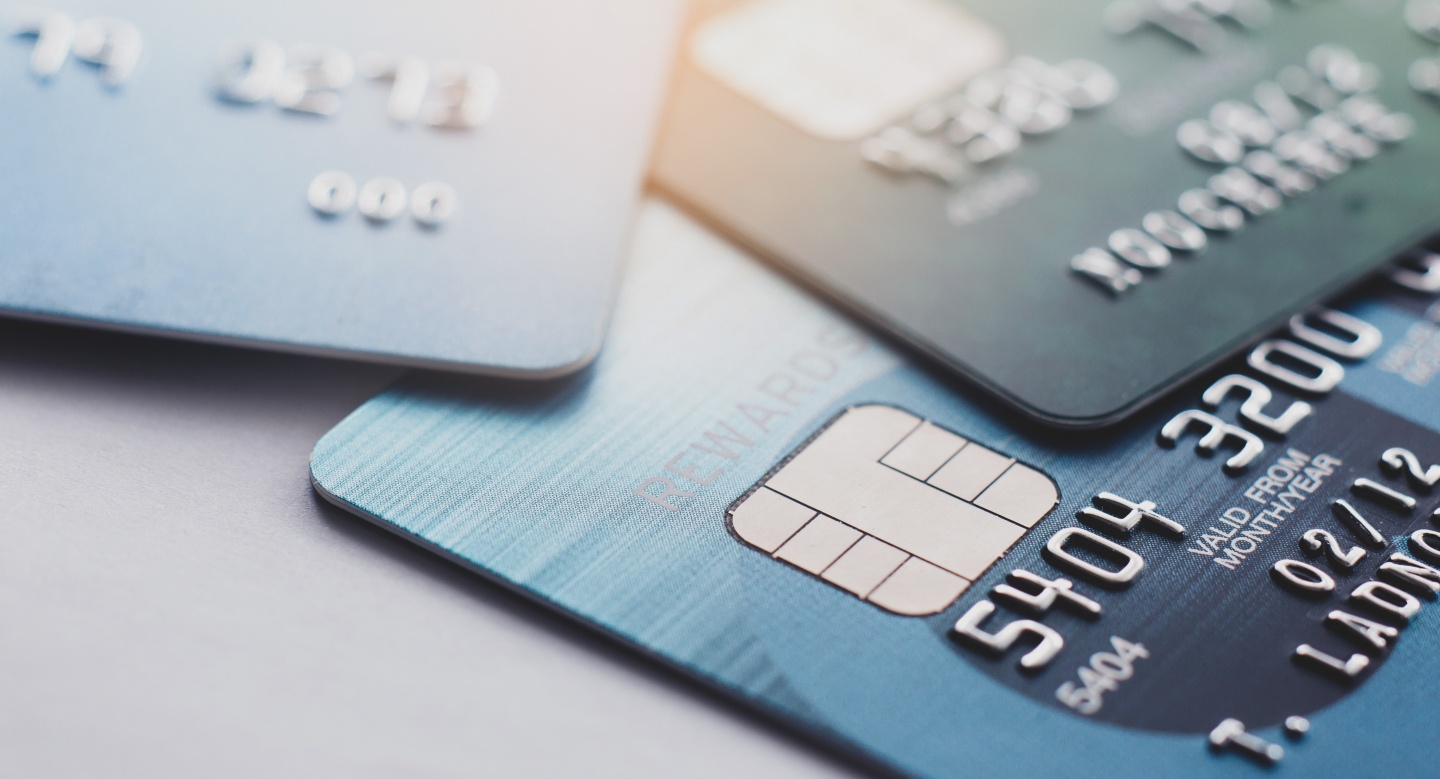 Спасибо за внимание!
ПОНЯТИЙНЫЙ АППАРАТ
Информационная безопасность;
Финансовая безопасность;
Риски;
Банковская карточка;
Вирусы;
Пин-код;
Финансовые операции.
ЗАДАЧА 2.7.8.2 Код финансовой операции
При совершении финансовой операции платежная система просит ввести код из 4 цифр, отправленный на мобильный телефон. Дается только три попытки на ввод кода. Какая вероятность, что злоумышленник может угадать код?
ЗАДАЧА
Подсчитайте, какое количество компьютеров будет заражено почтовым вирусом после его четвертой саморассылки, если в адресной книге пользователя содержится 10 адресов электронной почты.
РЕФЛЕКСИЯ
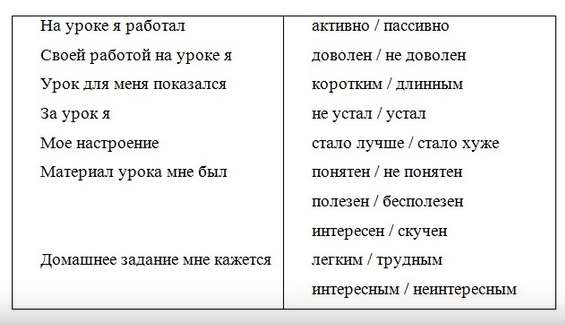 ДОМАШНЕЕ ЗАДАНИЕ
При совершении финансовой операции платежная система просит ввести код из 4 цифр, отправленный на мобильный телефон. 
Напишите программу, не принимающую входных данных и выводящую сгенерированный случайный код.
РЕШЕНИЕ ЗАДАЧИ 2.7.8.2 
Код финансовой грамотности
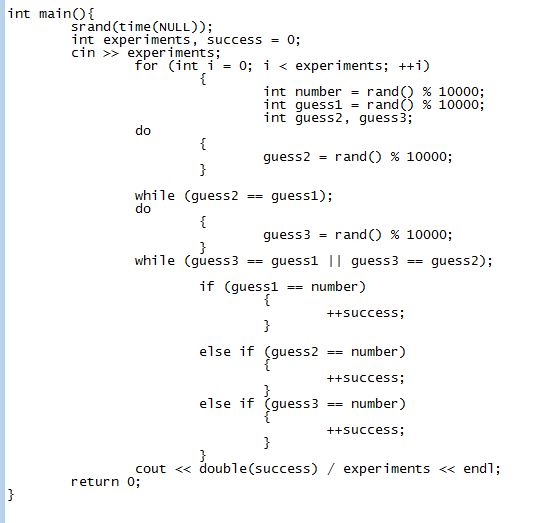 ОНЛАЙН-ТЕСТ
https://onlinetestpad.com/ru/test/64399-informacionnaya-bezopasnost
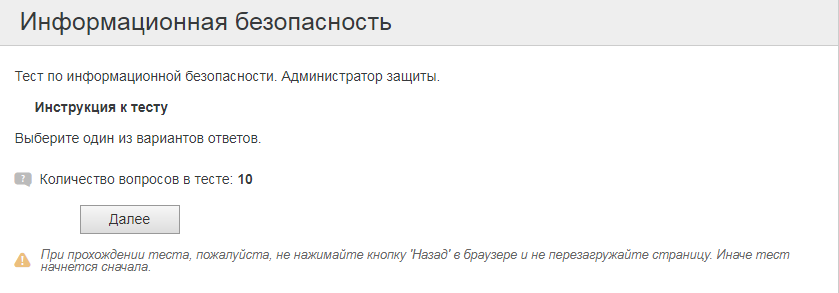